Chapter Eight
Password Security
Agenda
Password systems ubiquitous, vulnerable
Early password security studies (1979) - Morris, Thompson: 86% of passwords can be cracked
Threats: Online & Offline Dictionary Attacks
Solutions: Hashing & Salting
Additional Password Security Techniques
8.1. A Strawman Proposal
Basic password system: file with username, password records (colon delimiter)
john:automobile
mary:balloon
joe:wepntkas
Simple to implement, but risky
All users compromised if hacker gets the passwd file
Initial implementation in Java: MiniPasswordManager
8.1. MiniPasswordManager
8.1. MPM: File Management
8.1. MPM: main()
8.1. MPM Analysis
Two key functions: username, password args
add() – add entry to dUserMap hashtable
checkPassword() – lookup in dUserMap
Read/Write dUserMap from/to disk using init()/store() flush()
MiniPasswordFile helper class exposes and load() methods for these tasks
More to do to make secure…
8.2. Hashing
Encrypt passwords, don’t store “in the clear”
Could decrypt (e.g. DES) to check, key storage?
Even better: “one-way encryption”, no way to decrypt
If file stolen, passwords not compromised
Use one-way hash function, h: preimage resistant
Ex: SHA-1 hashes stored in file, not plaintext passwd
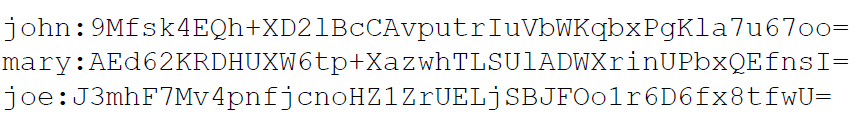 8.2. Hashing Example
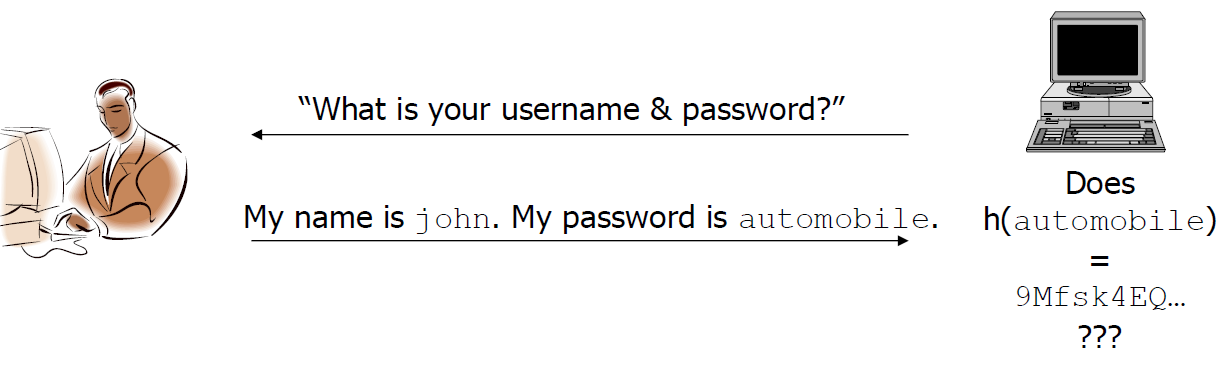 Hash: “One-way encryption”
No need to (can’t) decrypt
Just compare hashes
Plaintext password not in file, not “in the clear”
8.2. Hashing MPM Modifications
8.3. Off-line Dictionary Attacks
8.4. Salting
Salting – include additional info in hash
Add third field to file storing random # (salt)
Example Entry: john with password automobile
john:ScF5GDhWeHr2q5m7mSDuGPVasV2NHz4kuu5n5eyuMbo=:1515
Hash of password concatenated with salt:
h(automobile|1515) = ScF5GDhW...
8.4. Salting Functions
8.4. Salting in MPM (1)
8.4. Salting in MPM (2)
dUserMap stores HashedPasswordTuple, hashed password and salt
To add(), we chooseNewSalt() to getSecureRandom() number in [0, 4096)
getSaltedHash() to compute h(passwd|salt)
checkPassword() by comparing hash on file w/ salted hash of input password and salt on file
8.4. Salting: Good News
Dictionary attack against arbitrary user is harder

Before Salts: hash word & compare with password file
After Salts: hash combos of word & possible salts
8.4. Off-line Dictionary Attack Foiled!
8.6. Additional Password Security Techniques
Several other techniques to help securely manage passwords: Mix and match ones that make sense for particular app

Strong Passwords                   Limiting Logins
“Honeypots”                           Aging
Filtering                                  Pronounceable
Artificial Delays                     Last Login
Image Authentication             One-Time Passwords
8.6.1. Strong Passwords
Not concatenation of 1 or more dictionary words
Long as possible: letters, numbers, special chars
Can create from long phrases:
Ex: “Nothing is really work unless you would rather be doing something else” -> n!rWuUwrbds3
Use 1st letter of each word, transform some chars into visually or phonetically similar ones
Protect password file, limit access to admin
UNIX used to store in /etc/passwd (readable by all)
Now stored in /etc/shadow (req’s privileges/admin)
8.6.2. “Honeypot” Passwords
Simple username/password (guest/guest) combos as “honey” to attract attackers
Bait attackers into trying simple combos
Alert admin when “booby-trap” triggered
Could be indication of attack
ID the IP and track to see what they’re up to
8.6.3. Password Filtering
Let user choose password
Within certain restrictions to guarantee stronger password
Ex: if in the dictionary or easy to guess
May require mixed case, numbers, special chars
Can specify set of secure passwords through regular expressions
Also set a particular min length
8.6.4. Aging Passwords
Encourage/require users to change passwords every so often
Every time user enters password, potential for attacker to eavesdrop
Changing frequently makes any compromised password of limited-time use to attacker
Could “age” passwords by only accepting it a certain number of times
But if required to change too often, then users will use insecure workarounds, e.g., post-it notes
8.6.5. Pronounceable Passwords
Users want to choose dictionary words because they’re easy to remember

Pronounceable Passwords
Non-dictionary words, but also easy to recall
Syllables & vowels connected together
8.6.6. Limited Login Attempts
Allow just 3-4 logins, then disable or lock account
Attacker only gets fixed number of guesses
Inconvenient to users if they’re forgetful
Legitimate user would have to ask sys admin to unlock or reset their password
Potential for DoS attacks if usernames compromised and attacker guesses randomly for all, locking up large percentage of users of system
8.6.7 Artificial Delays
Artificial delay when user tries login over network
Wait 2n seconds after nth failure from particular IP address

Only minor inconvenience to users (it should only take them a couple of tries, 10 seconds delay at most)
But makes attacker’s guesses more costly, decreases number of guesses they can try in fixed time interval
8.6.8. Last Login
Notify user of last login date, time, location each time they login
Educate them to pay attention
Tell user to report any inconsistencies
Discrepancies = indications of attacks
Catch attacks that may not have been noticed
Ex: Alice usually logs in monthly from CA
Last login was 2 weeks ago in Russia
Alice knows something’s wrong, reports it
8.6.9. Image Authentication
Combat phishing: images as second-factor
Ask users to pick image during account creation
Display at login after username is entered
Phisher can’t spoof the image
Educate user to not enter password if he doesn’t see the image he picked
Recently deployed by PassMark, used on
www.bofa.com and other financial institutions
8.6.10. One-Time Passwords
Multiple uses of password gives attacker multiple opportunities to steal it
OTP: login in with different password each time
Devices generate passwords to be used each time user logs in
Device uses seed to generate stream of passwords
Server knows seed, current time, can verify password
OTP devices integrated into PDAs, cell-phones